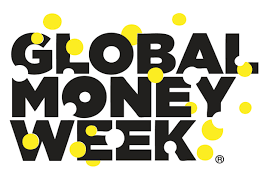 Curiozitati de$pre bani
calin dimache        
                                                                           educatie financiara
                                                                  PROIECT GLOBAL MONEY WEEK
Banii si acele curiozităţi despre bani au fost mereu un subiect“fierbinte”.Pe marginea lor au apărut diverse zicale şi s-au stârnit mari controverse, şi asta pentru că,             într-adevăr, există o mulţime de curiozităţi despre bani, în toată lumea.
Sunt banii “ochiul diavolului” sau, de fapt, ei sunt singurii care ne aduc fericirea? Care sunt alte proverbe celebre despre bani, dar alte curiozităţi despre bani? Unde au apărut prima dată banii, dar bancnotele? Cât de sigură este manipularea bancnotelor, mai ales în această perioadă?
Dacă te intrigă şi pe tine toate aceste dileme şi curiozităţi bani, iată mai jos câteva informaţii spectaculoase, amuzante sau pur şi simplu interesante, despre bani.
.
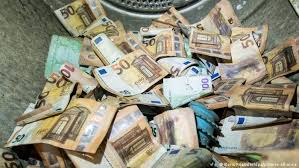 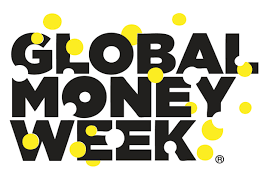 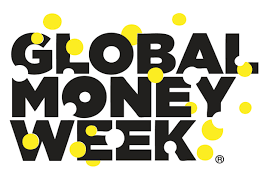 Chinezii au inventat prima dată bancnotele
Mai în glumă, mai în serios, se pare că tot ei ne ajută acum să ne “dezvăţam” de ei. În jurul anului 618, chinezii au început să folosească banii de hârtie, dar care funcţionau mai mult sub formă de acte/credite.
 În Europa, bancnotele au ajuns în secolul 17.
Banii sunt mai “murdari” decât o toaletăMai ales în pandemie, suntem încurajaţi să folosim plata cu cardul,
Acestea erau datele dinainte de apariţia acestui nou coronavirus, aşa că, probabil, riscurile sunt chiar şi mai mari acum.
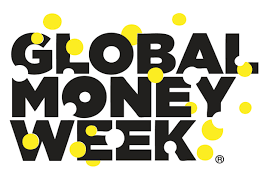 Curiozităţi bani – germanii foloseau banii sub formă de tapetDupă Primul Război Mondial, hiperinflaţia a adus mari prejudicii monedei germane. Aşa se face că aceasta şi-a pierdut aproape toată valoarea. De aceea, oamenii le dădeau copiilor bancnote pentru a se juca, sau le foloseau pentru a-şi tapeta pereţii.
Bineînţeles, asta se întâmplă în contextul unui anume eveniment, însă tot este relevant pentru a dovedi că banii îşi pot pierde foarte repede valoarea.
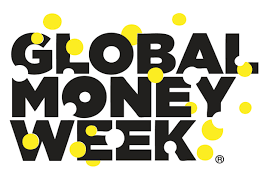 Banii în format fizic vs. banii pe card – cine câştigă?
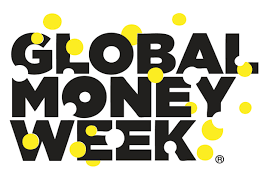 Chiar dacă apariţia cardurilor bancare a avut loc mult mai târziu, se pare că acestea au câştigat “bătălia” cu banii în format fizic. Astăzi, majoritatea tranzacţiilor se fac online, prin card şi doar 8% sunt banii fizici. Valoarea banilor este într-o continuă schimbare, existând noi metode de a face bani online cum ar fi cryptomonedele, cele mai noi valute.
Unele monede îngropate în pământ resping melcii
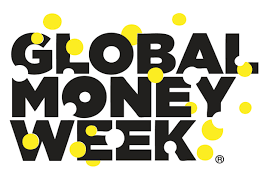 În funcţie de materialul din care sunt făcute, monedele îngropate pot respinge melcii sau alte vietăţi. Una dintre cele mai interesante curiozităţi despre bani, acest detaliu are o explicaţie simplă. Asta se întâmplă datorită cuprului şi zincului, materiale incluse în monedele americane, de exemplu.
La început, primii cenţi americani erau făcuţi doar din cupru. Astăzi, însă, banii au un strat de cupru şi apoi zinc într-o proporţie de peste 90%.